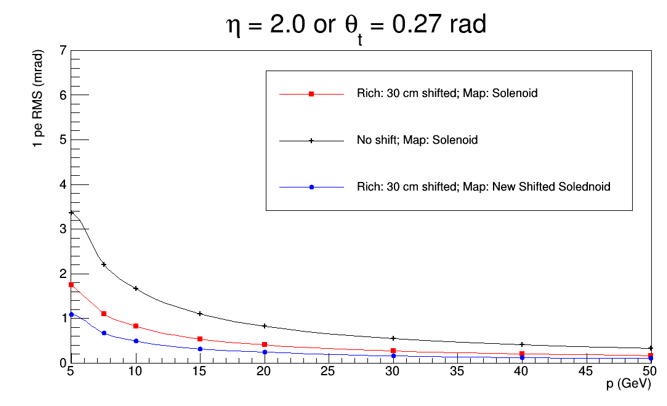 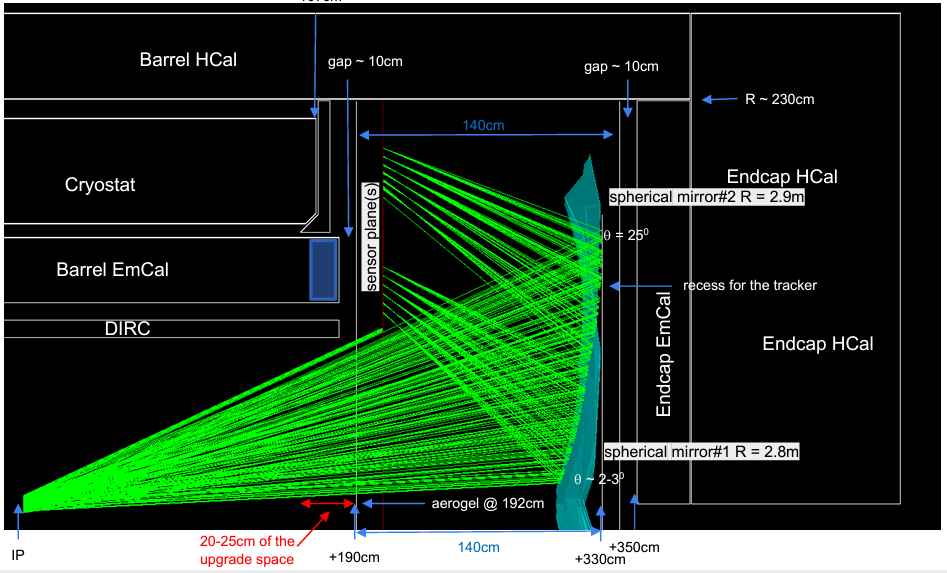 b)
a)
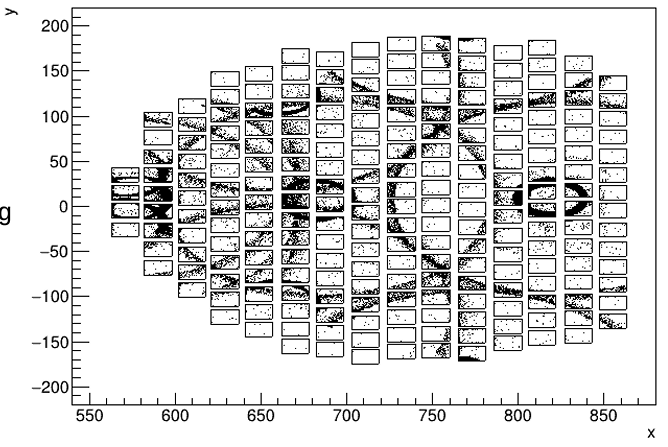 c)
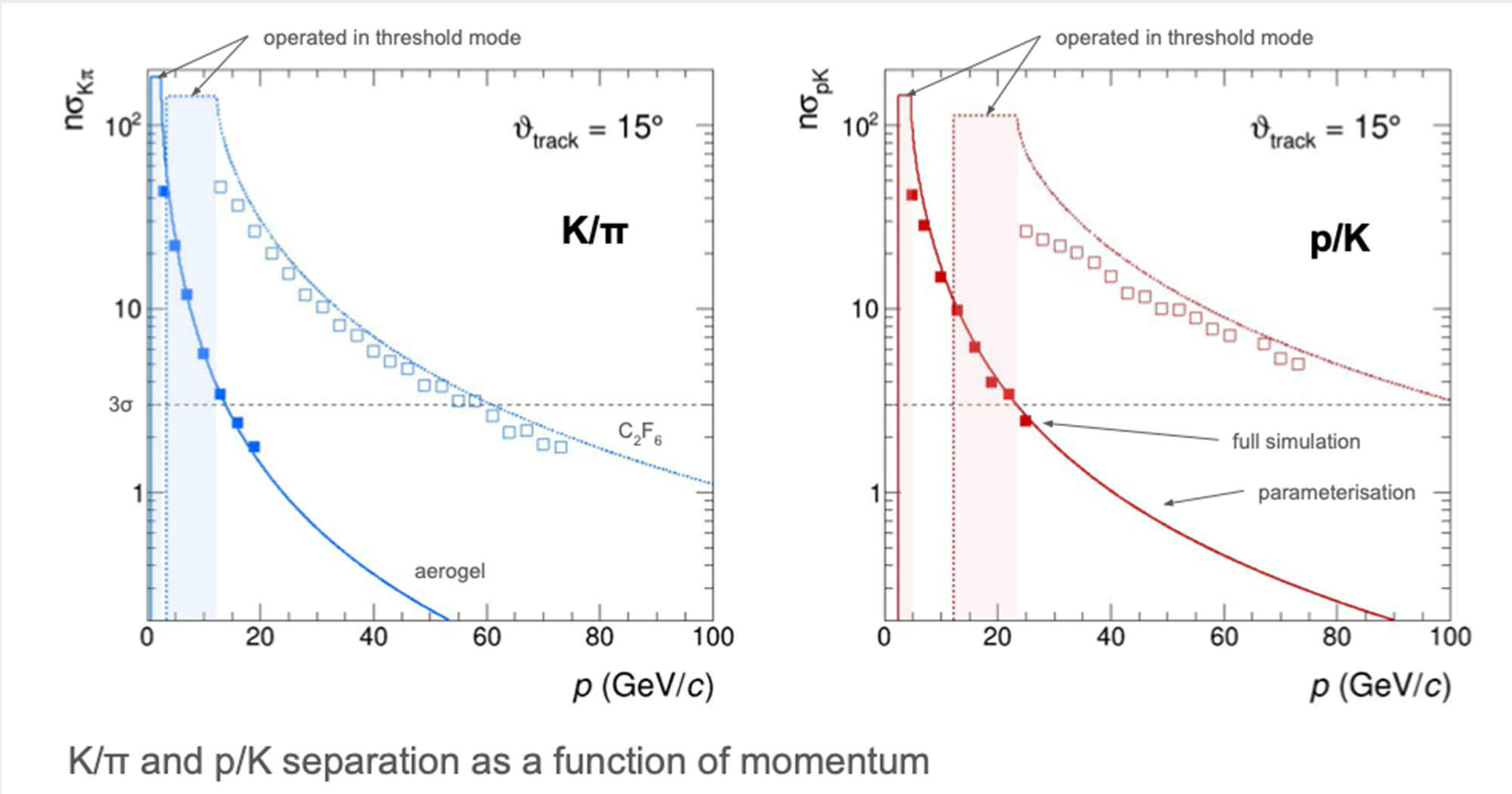 d)
b)
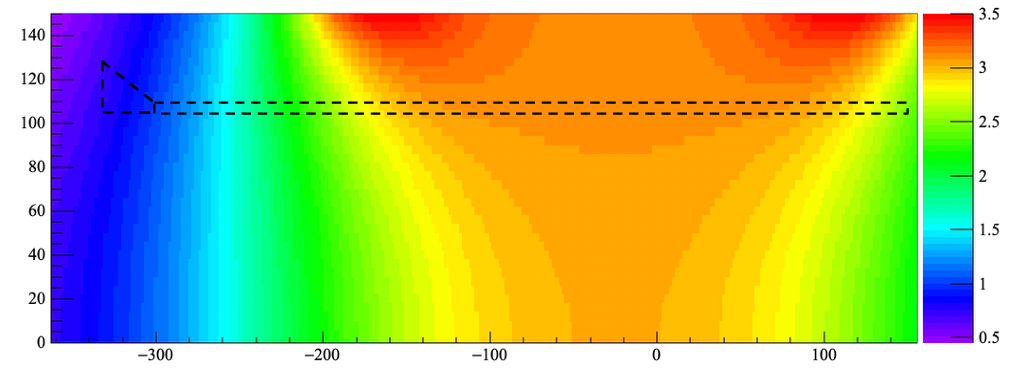 a)
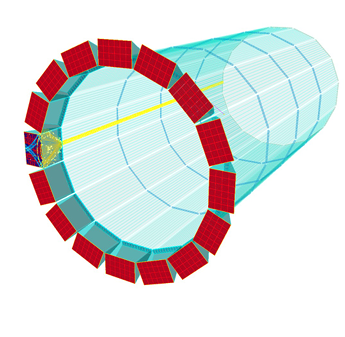 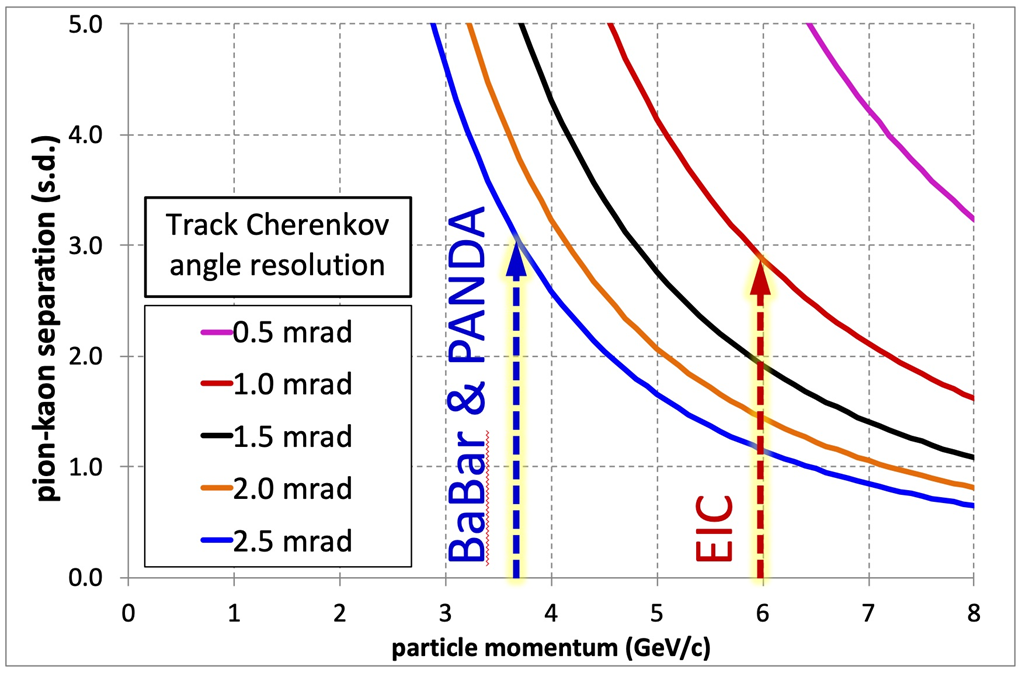 c)
d)
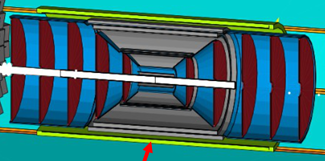 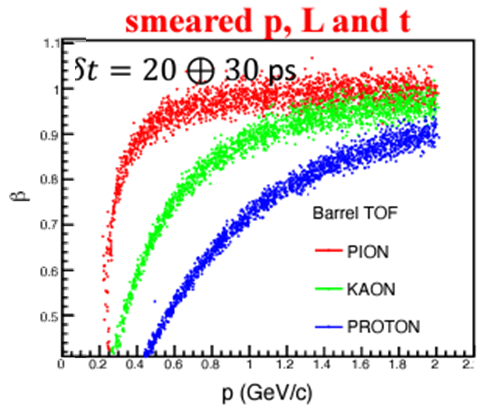 c)
a)
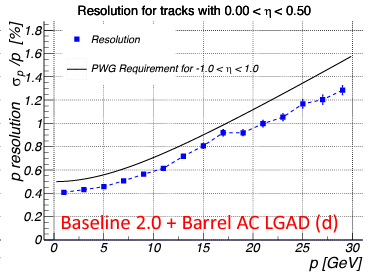 b)
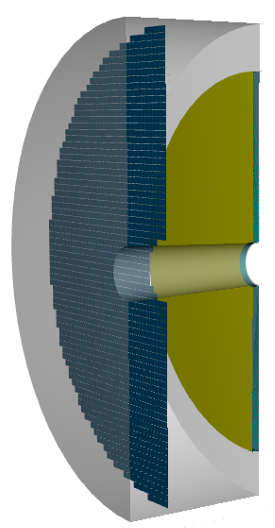 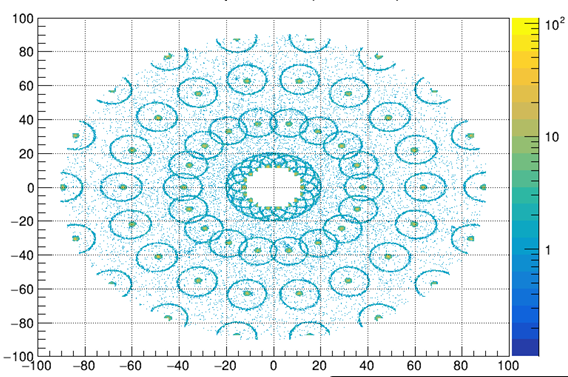 b)
a)
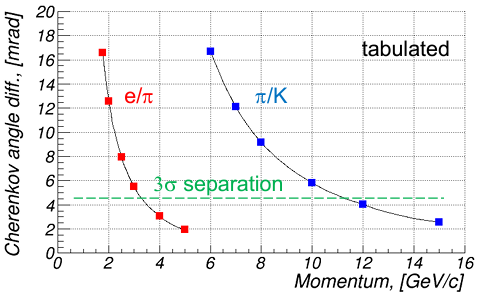 c)